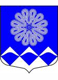 БЮДЖЕТ ДЛЯ ГРАЖДАН

ПО ПРОЕКТУ БЮДЖЕТА МУНИЦИПАЛЬНОГО ОБРАЗОВАНИЯ ПЧЕВСКОЕ СЕЛЬСКОЕ ПОСЕЛЕНИЕ КИРИШСКОГО МУНИЦИПАЛЬНОГО РАЙОНА ЛЕНИНГРАДСКОЙ ОБЛАСТИНА 2024 ГОД И НА ПЛАНОВЫЙ ПЕРИОД 2025 и 2026 ГОДОВ
1
Киришский муниципальный район Ленинградской области
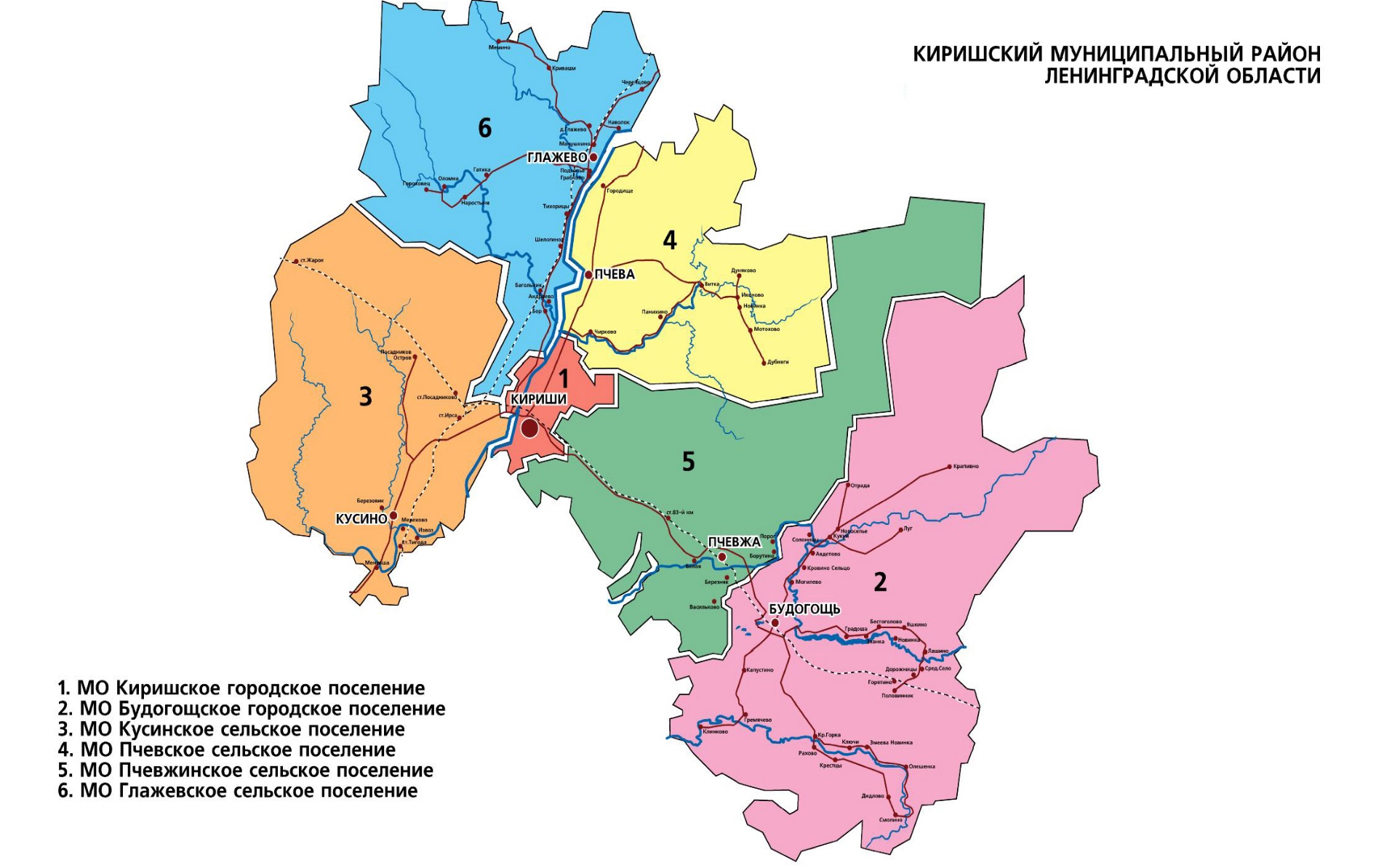 2
2
Пчевское сельское поселение Киришского муниципального района Ленинградской области
Общая площадь — 400,4 км².
 Поселение расположено в северной части Киришского муниципального района. 
Граничит: 
     на севере — с Волховским районом
     на востоке и юге — с Пчевжинским сельским поселением
     на юго-западе — с Киришским городским поселением 
     на западе — с Глажевским сельским поселением
 На территории муниципального образования находится 
9 населённых пунктов - деревень: д. Пчева – административный центр, д. Витка, д. Городище, д. Дубняги, д. Дуняково,д. Иконово,
д. Мотохово, д. Новинка, д. Чирково.

 Численность населения  1 330 чел.
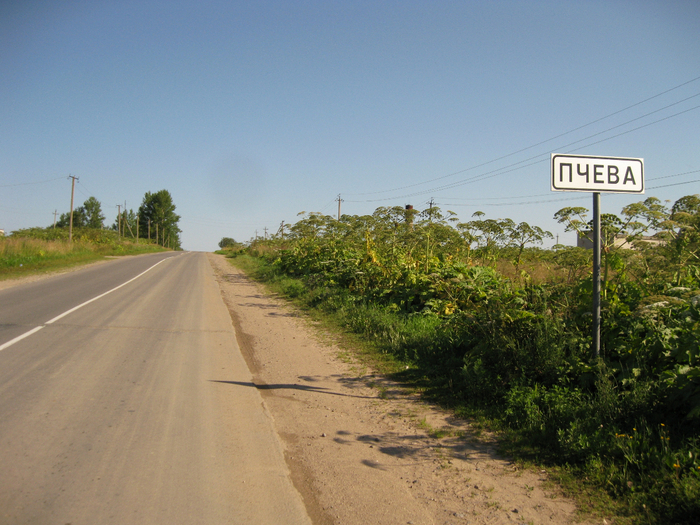 3
3
Что такое бюджет для граждан?
Бюджет для граждан - это документ, разрабатываемый и публикуемый в открытом доступе финансовым органом соответствующего публично-правового образования в целях предоставления гражданам актуальной информации о бюджете и отчете о его исполнении в объективной, заслуживающей доверия, доступной и простой для понимания форме.
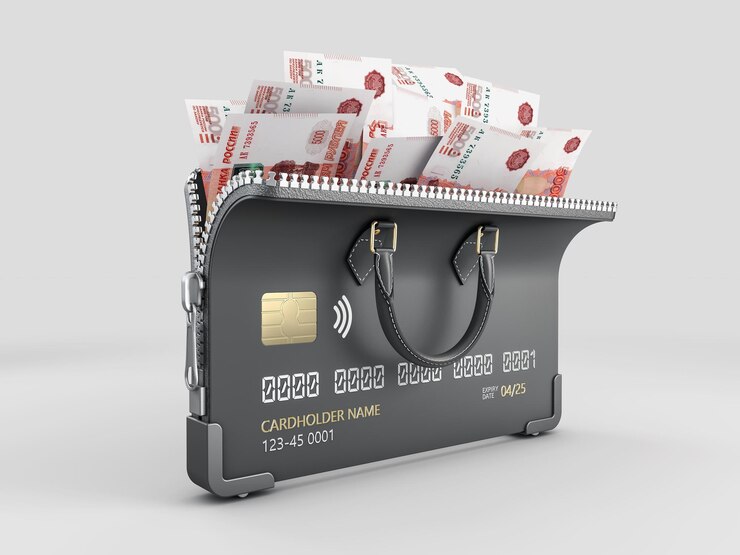 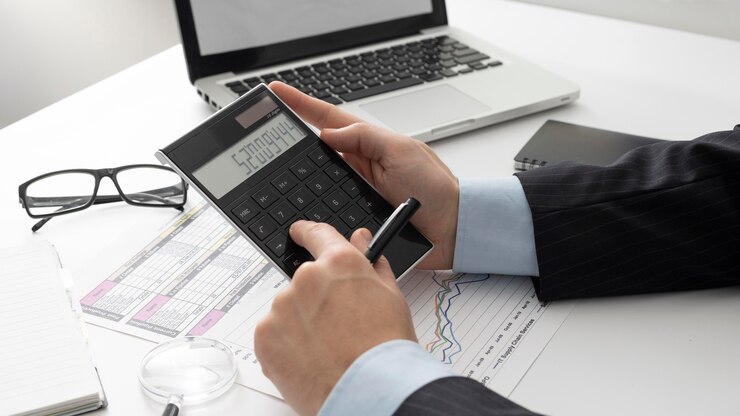 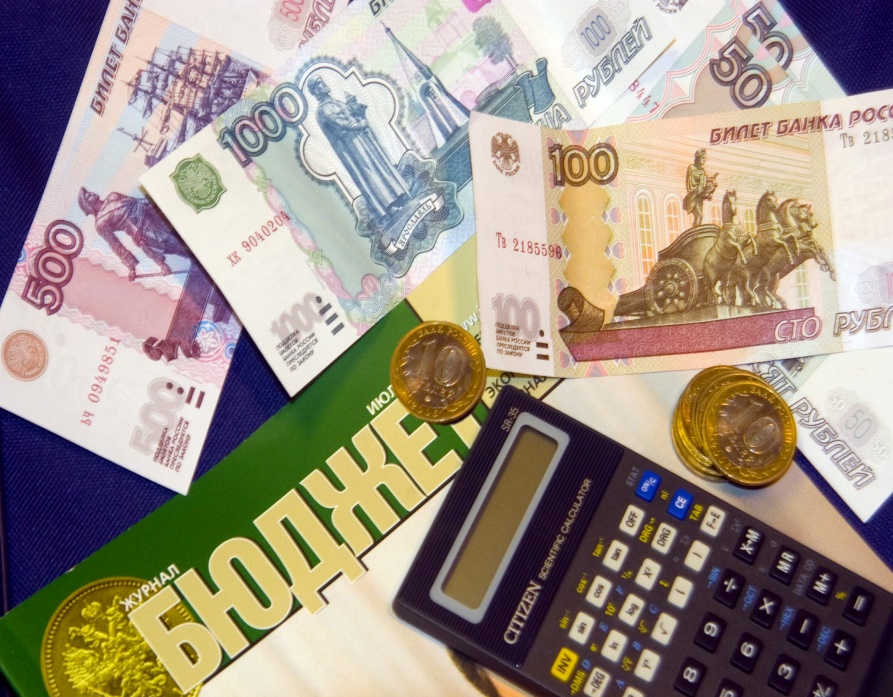 4
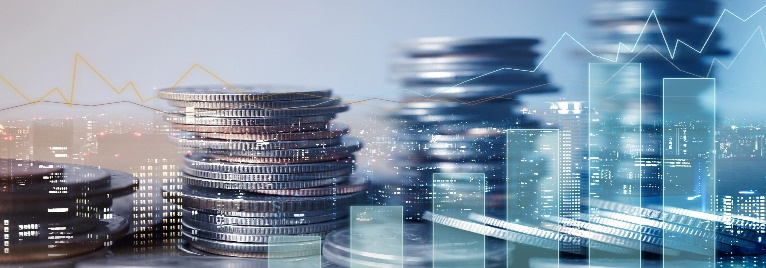 Основные понятия и термины
5
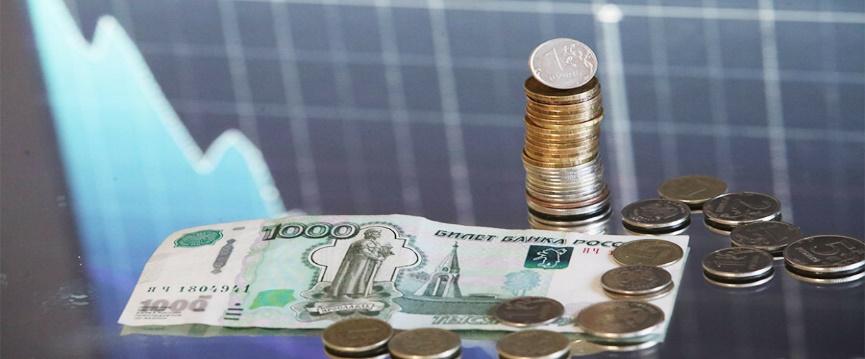 Основные понятия и термины
6
Основные понятия и термины
Доходы бюджета – поступающие в бюджет денежные средства 
Расходы бюджета – выплачиваемые из бюджета денежные средства
Профицит – превышение доходов над расходами
Дефицит – превышение расходов над доходами
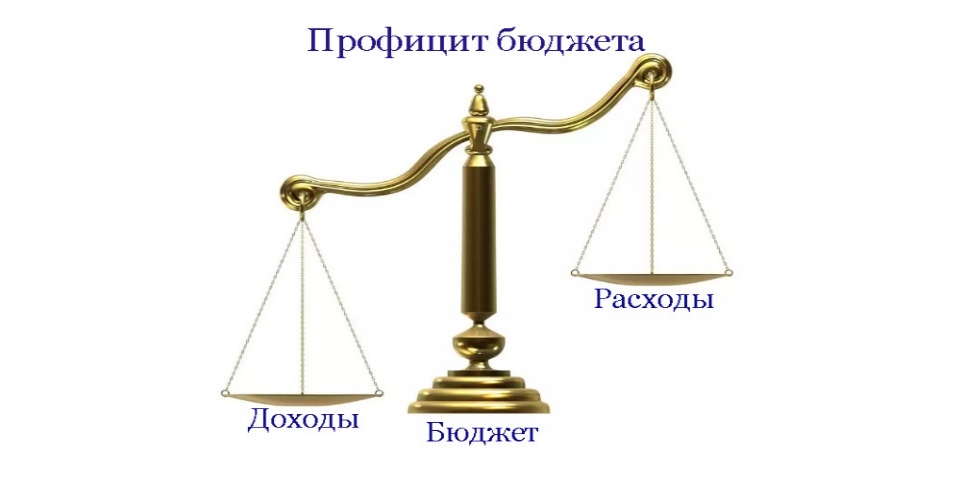 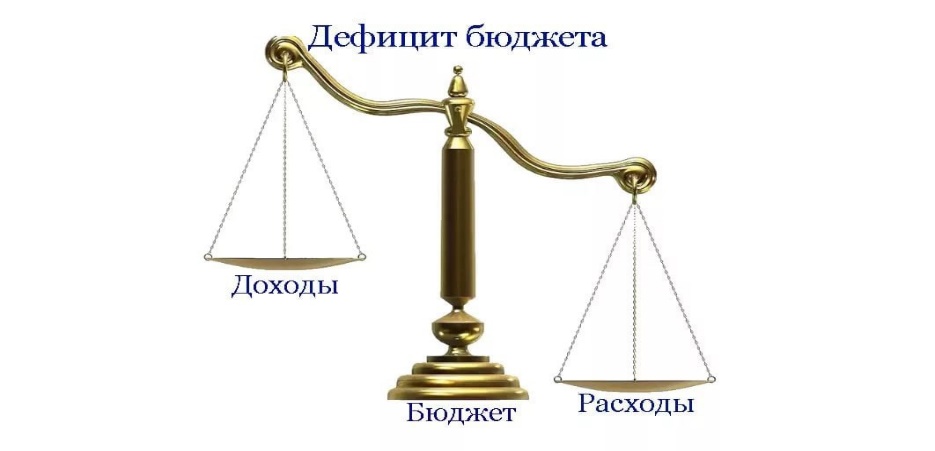 Налоговые доходы - поступления от уплаты налогов, установленных Налоговым Кодексом Российской Федерации
Неналоговые доходы – доходы от использования имущества, находящегося в муниципальной собственности, доходы от оказания платных услуг муниципальными казенными учреждениями, штрафы, санкции, возмещение ущерба, прочие неналоговые доходы
Безвозмездные поступления - средства, которые поступают в бюджет от других бюджетов бюджетной системы Российской Федерации, а также безвозмездные перечисления от физических и юридических лиц
7
ЭТАПЫ БЮДЖЕТНОГО ПРОЦЕССА
1. Составление проекта бюджета на очередной финансовый год и плановый период
2. Рассмотрение проекта бюджета на очередной финансовый год и плановый период
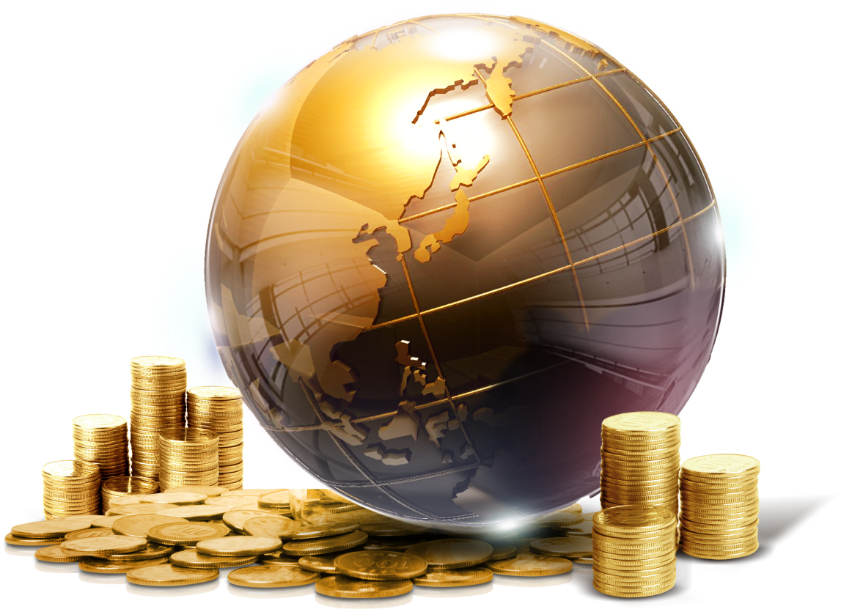 3. Утверждение проекта бюджета на очередной финансовый год и плановый период
4. Исполнение бюджета в текущем финансовом году
5. Утверждение отчета об исполнении бюджета предыдущего года
8
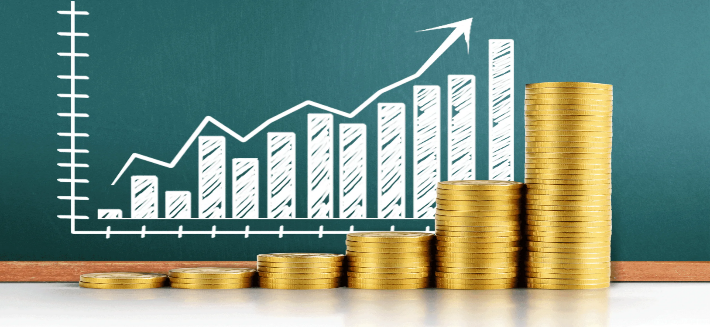 Основные параметры бюджета (тыс. руб.)
9
Структура доходов бюджета за 2022-2026 годы, тыс. руб.
10
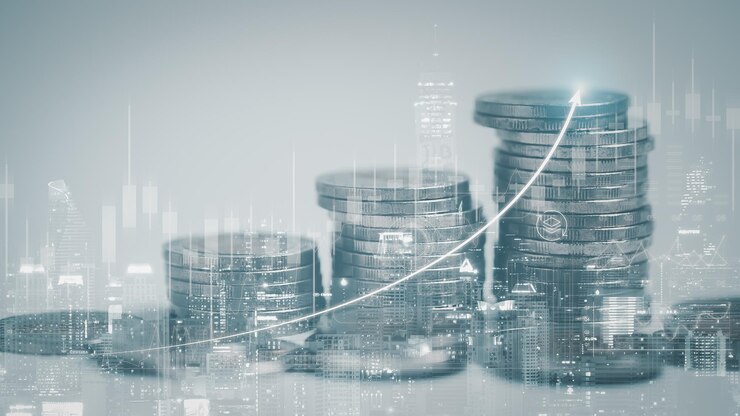 Структура доходов бюджета на 2023 - 2024 годы (тыс. руб.)
11
Структура налоговых и неналоговых доходов бюджета на 2023-2024 годы (тыс. руб./%)
2024 / 7 357
2023 / 7 695
12
Расходы бюджета по программным и непрограммным направлениям деятельности  на 2023-2024 годы (тыс. руб.)
2024
2023
45 990
20 870
13
Структура расходов бюджета на 2023-2024 годы (тыс. руб.)
2023
2024
45 990
20 870
Национальная безопасность и правоохранительная деятельность
Жилищно-коммунальное хозяйство
Общегосударственные вопросы
14
Национальная экономика
Расходы на социальную сферу
Расходы бюджета  в рамках 10 муниципальных программ на 2024 год (тыс. руб.)
11 712
15
Муниципальная программа «Развитие физической культуры и спорта в муниципальном образовании Пчевское сельское поселение»
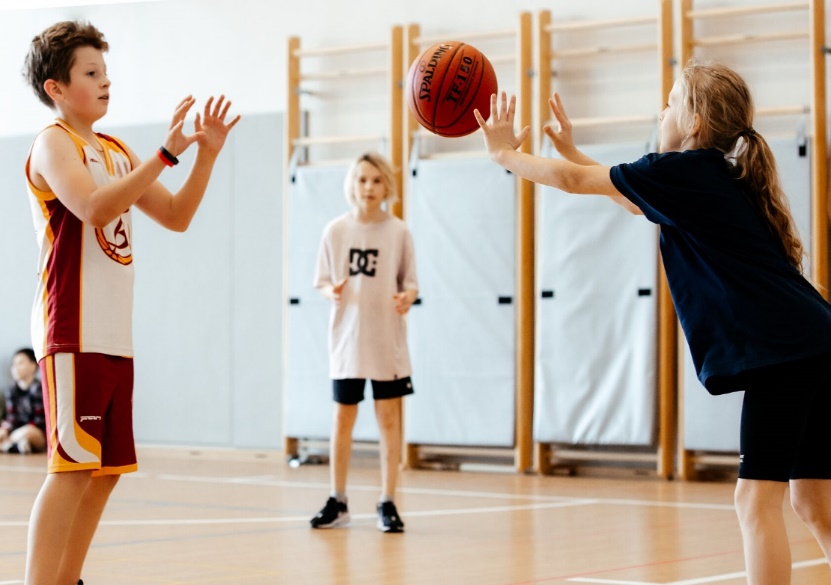 Мероприятия, направленные на создание условий для занятий физической культурой    и спортом – 171 тыс. руб.
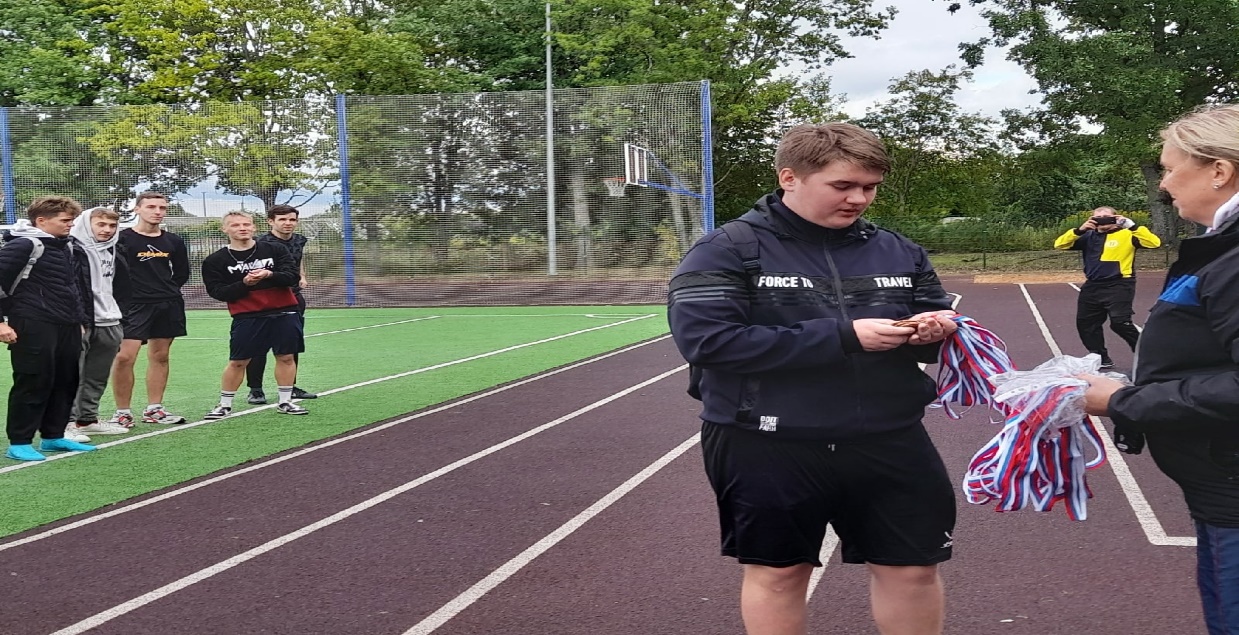 16
Муниципальная программа «Развитие культуры в муниципальном образовании Пчевское сельское поселение»
Всего по программе предусмотрено 2 182 тыс. руб.
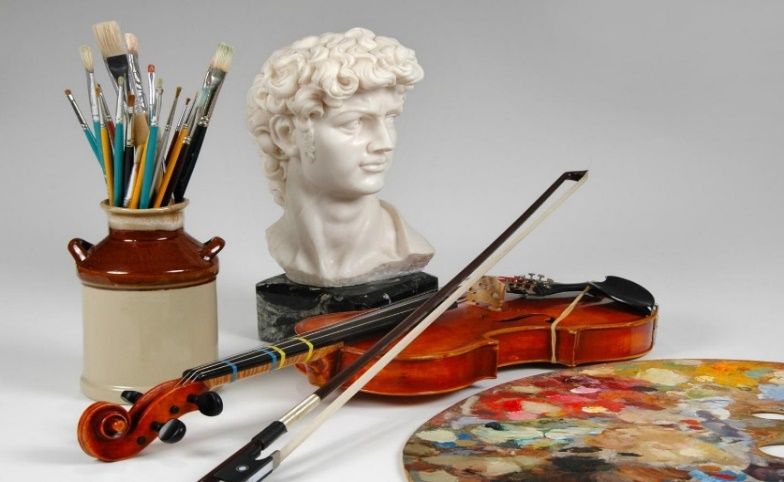 Мероприятия, направленные на создание условий для развития искусства и творчества – 2 035 тыс. руб.
Мероприятия, направленные на создание условий для развития библиотечного дела и популяризации чтения – 147 тыс. руб.
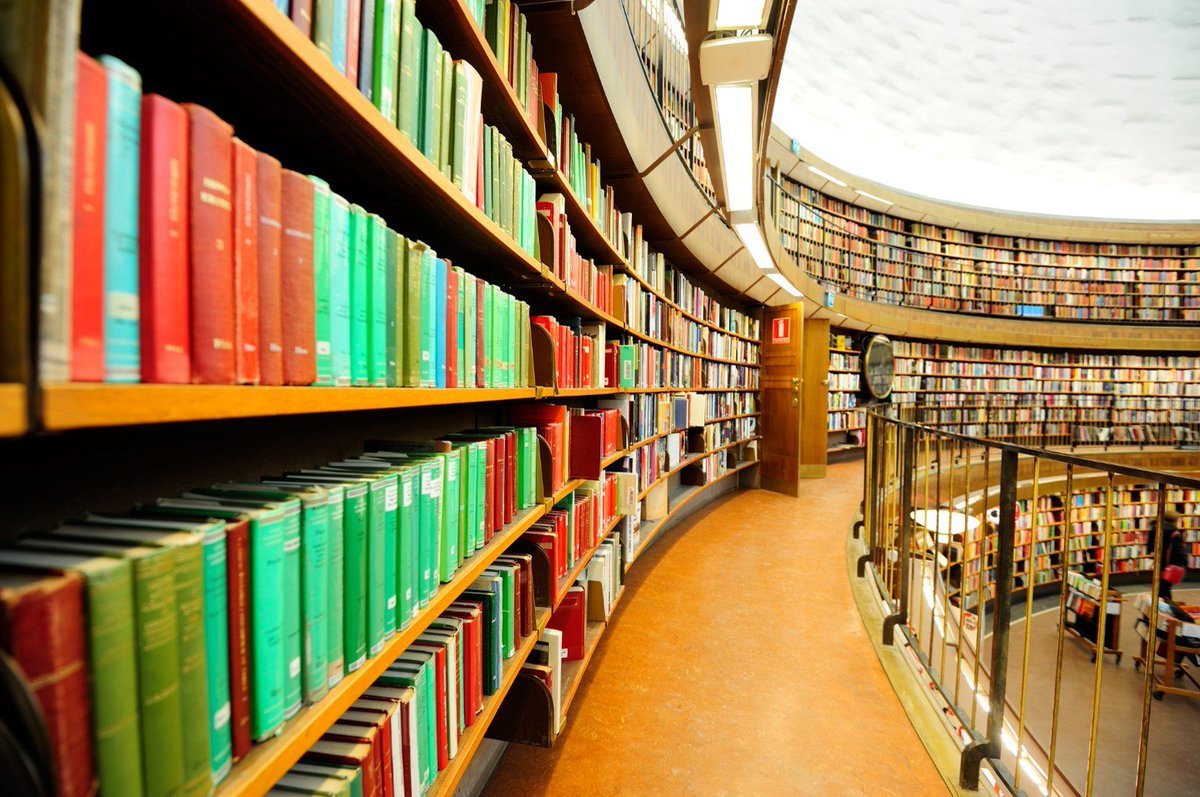 17
Муниципальная программа «Обеспечение устойчивого функционирования и развития коммунальной и инженерной инфраструктуры и повышение энергоэффективности в муниципальном образовании Пчевское сельское поселение»
Энергосбережение и повышение энергетической эффективности (организацию уличного освещения, техническое обслуживание и ремонт сетей инженерно-технического обеспечения электрической энергией, техническое 
   и аварийное обслуживание сетей газоснабжения – 4 521 тыс. руб.
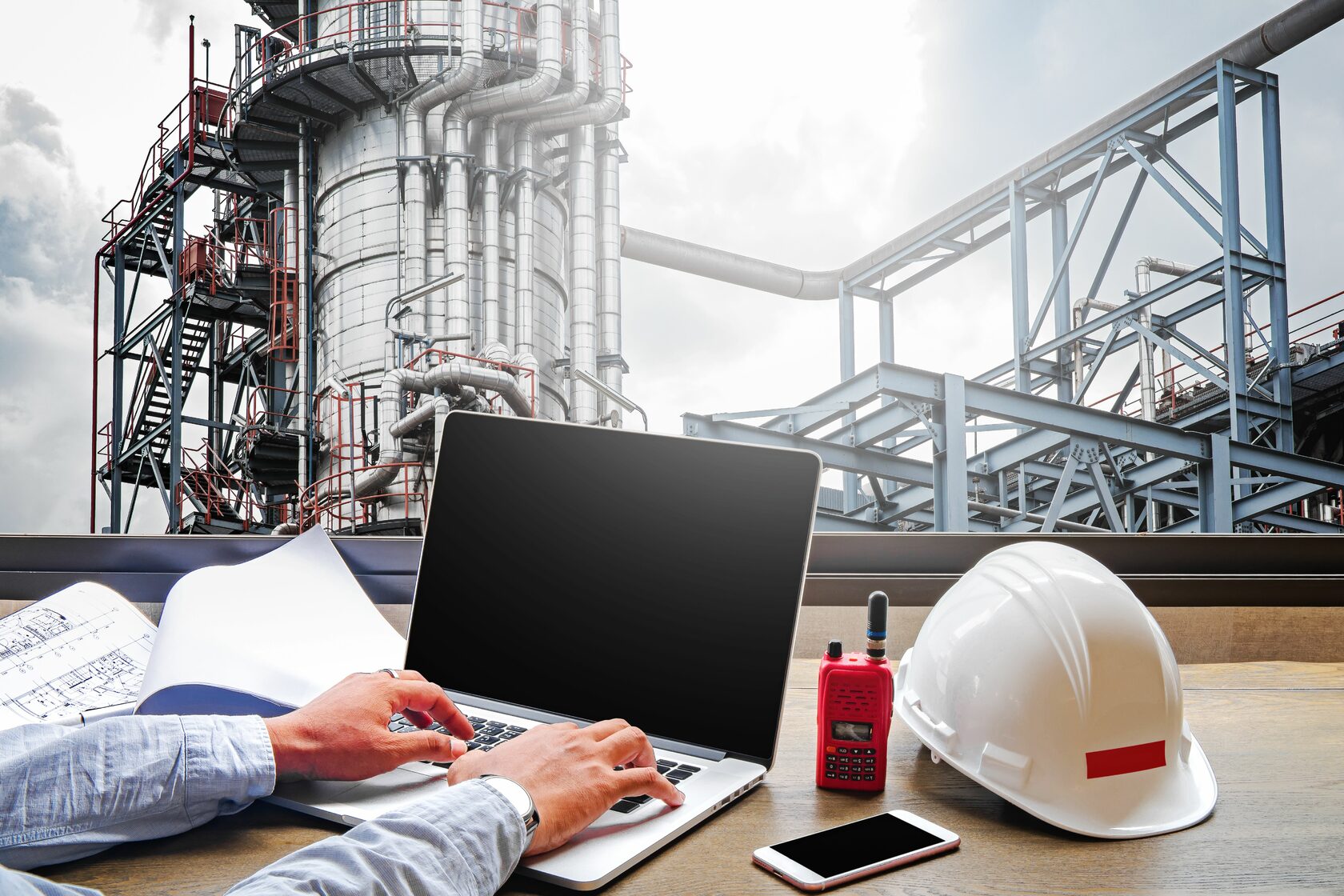 18
Муниципальная программа «Безопасность муниципального образования Пчевское сельское поселение»
Предупреждение чрезвычайных ситуаций, развитие гражданской обороны, защита населения и территорий от чрезвычайных ситуаций природного и техногенного характера, обеспечение пожарной безопасности 
   и безопасности людей на водных объектах – 214 тыс. руб.
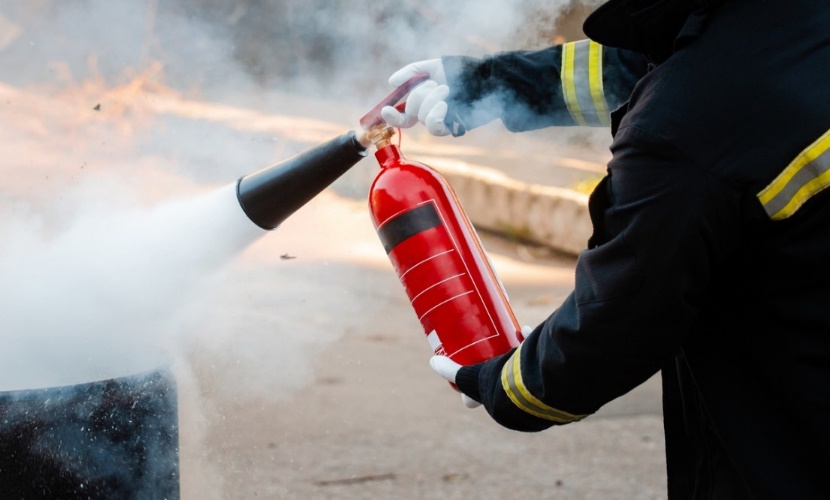 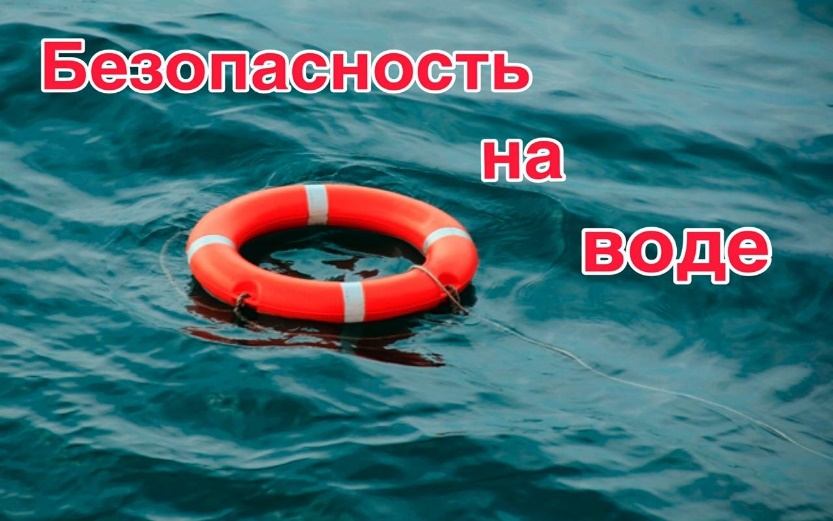 19
Муниципальная программа «Благоустройство и санитарное содержание территории муниципального образования Пчевское сельское поселение»
Всего по программе предусмотрено 1 273 тыс. руб.
Благоустройство сельских территорий – 78 тыс. руб.
Содержание и благоустройство территории муниципального образования – 758 тыс. руб.
Организация ритуальных услуг и содержание кладбищ – 437 тыс. руб.
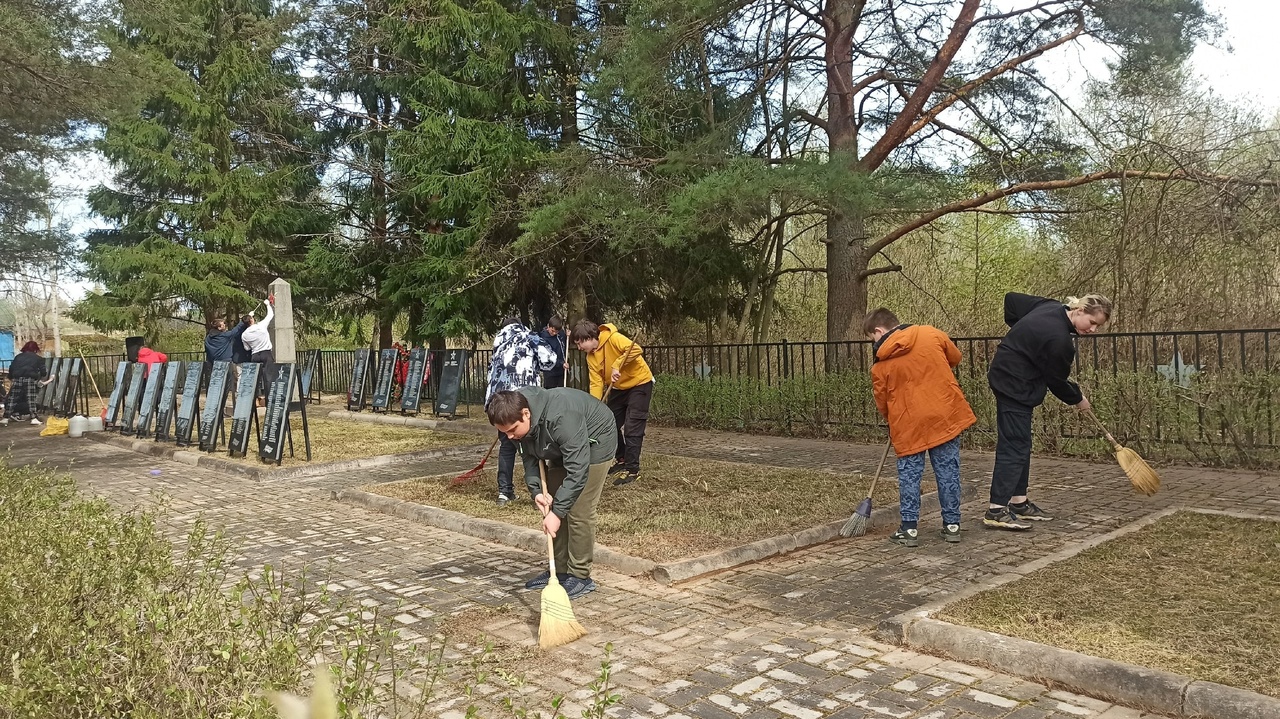 20
Муниципальная программа «Развитие автомобильных дорог муниципального образования Пчевское сельское поселение»
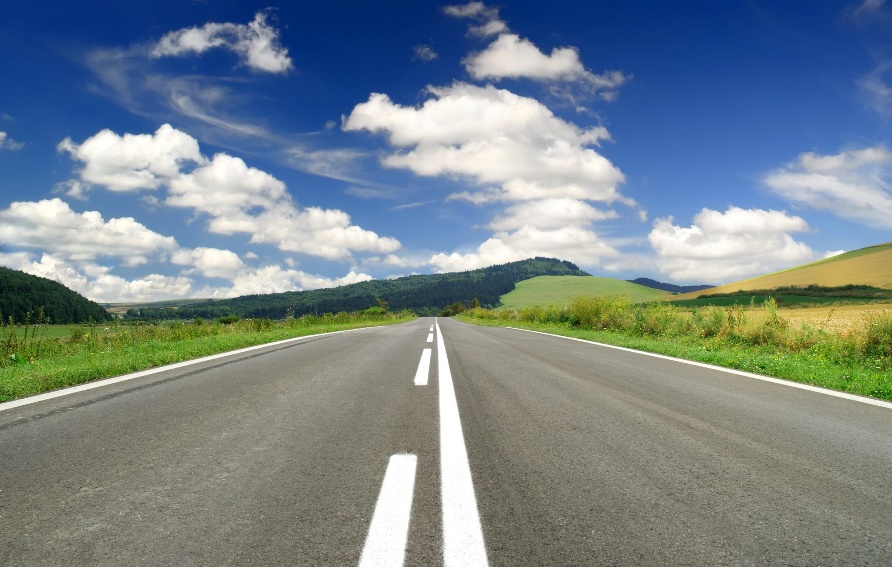 Всего по программе предусмотрено 1 619 тыс. руб.
Развитие и приведение в нормативное состояние автомобильных дорог общего пользования – 824 тыс. руб.
Создание условий для осуществления дорожной деятельности – 770 тыс. руб.
Оформление технических планов и кадастровых паспортов на дороги местного значения в границах поселения – 25 тыс. руб.
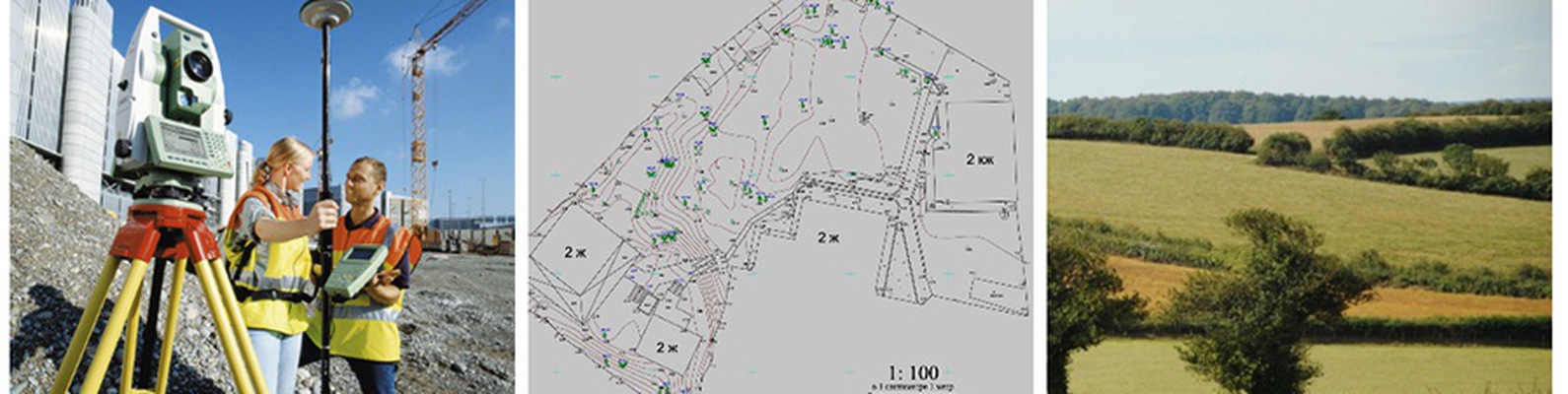 21
Муниципальная программа «Обеспечение качественным жильем граждан на территории муниципального образования Пчевское сельское поселение»
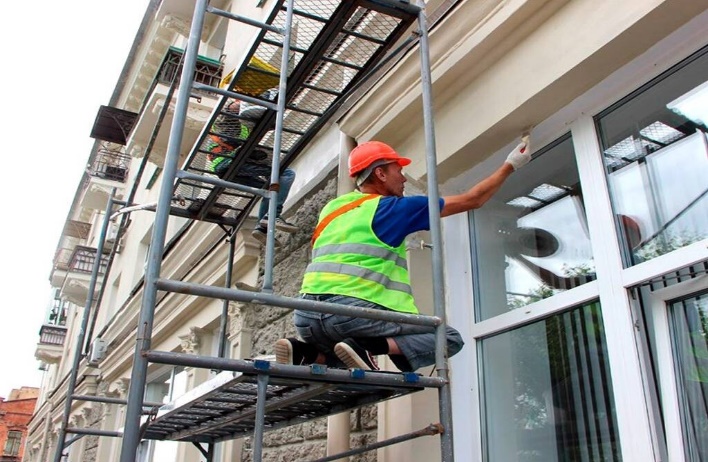 Всего по программе предусмотрено 856 тыс. руб.
Обеспечение надлежащей эксплуатации жилищного фонда – 262 тыс. руб.
Капитальный ремонт многоквартирных домов – 564 тыс. руб.
Реализация функций в сфере управления муниципальным жилищным фондом – 30 тыс. руб.
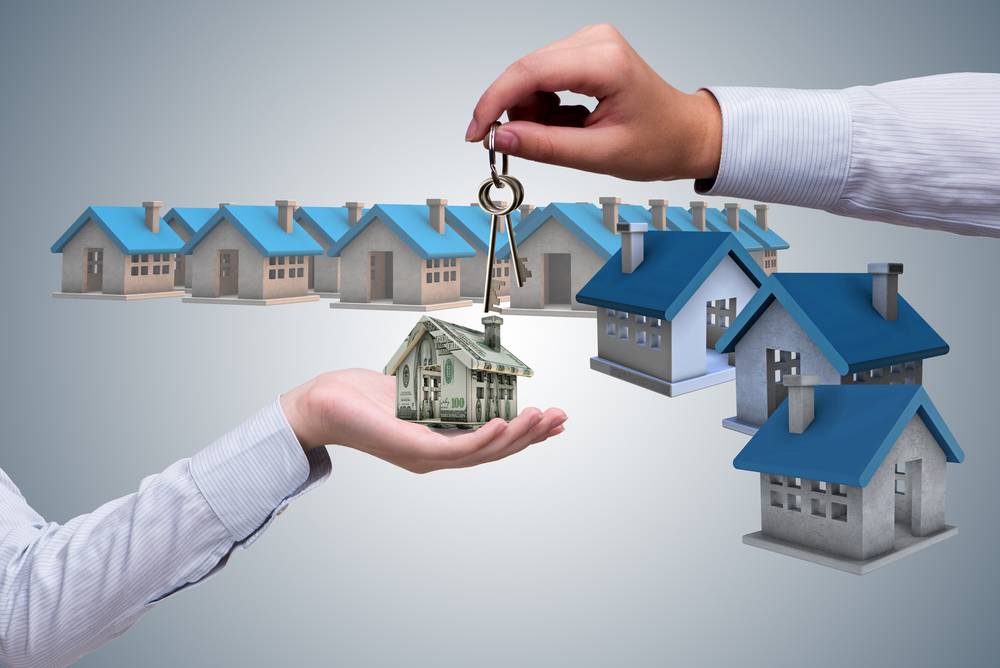 22
Муниципальная программа «Стимулирование экономической активности в Пчевском сельском поселении»
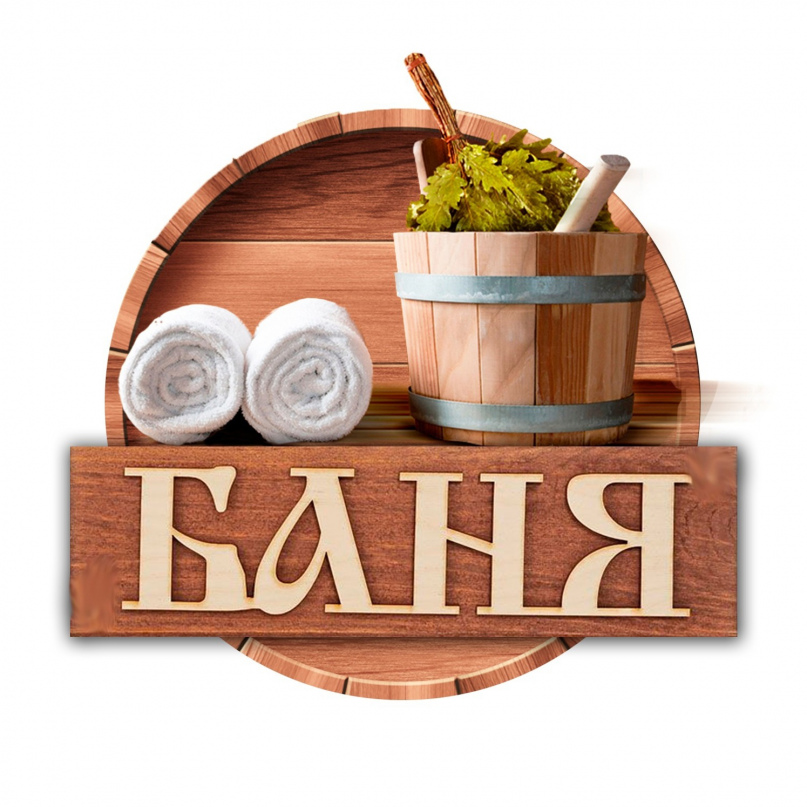 Социально-экономическое развитие территории 
(обеспечение функционирования общественной бани) – 437 тыс. руб.
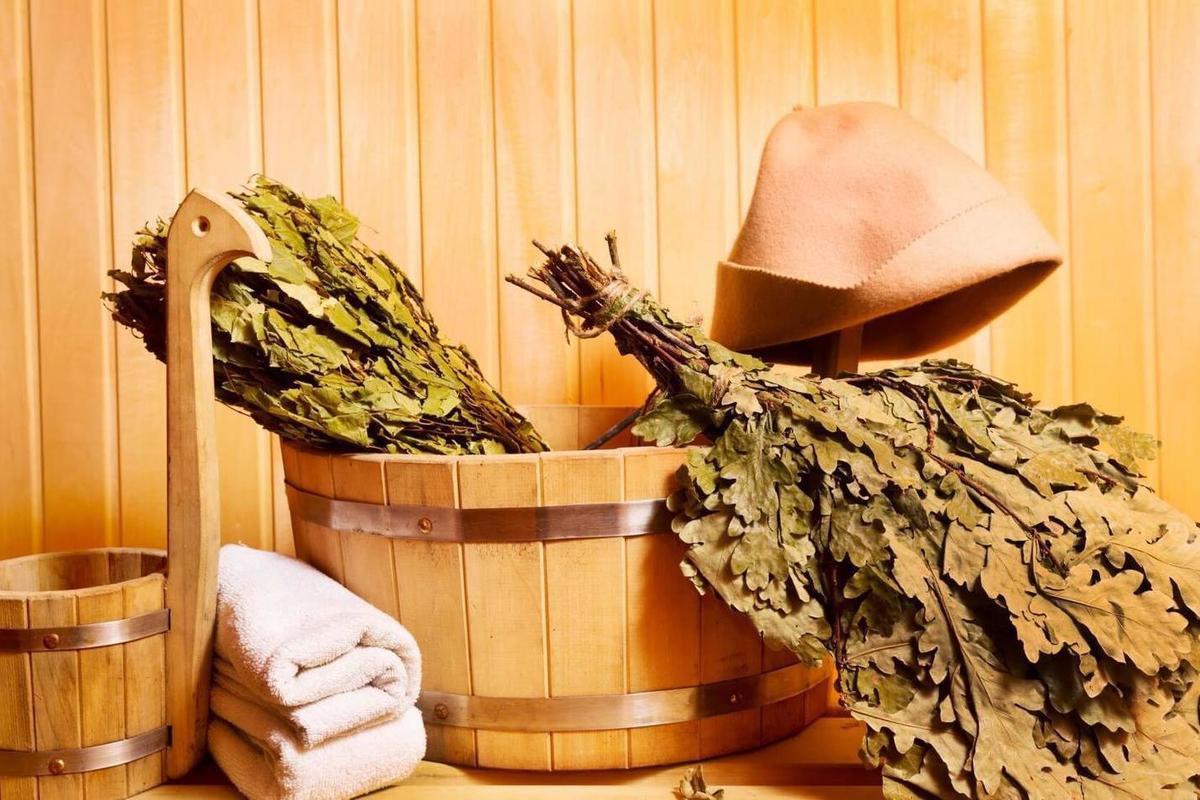 23
Муниципальная программа «Устойчивое общественное развитие в муниципальном образовании Пчевское сельское поселение»
Создание условий для эффективного выполнения органами местного самоуправления своих полномочий – 4 тыс. руб.
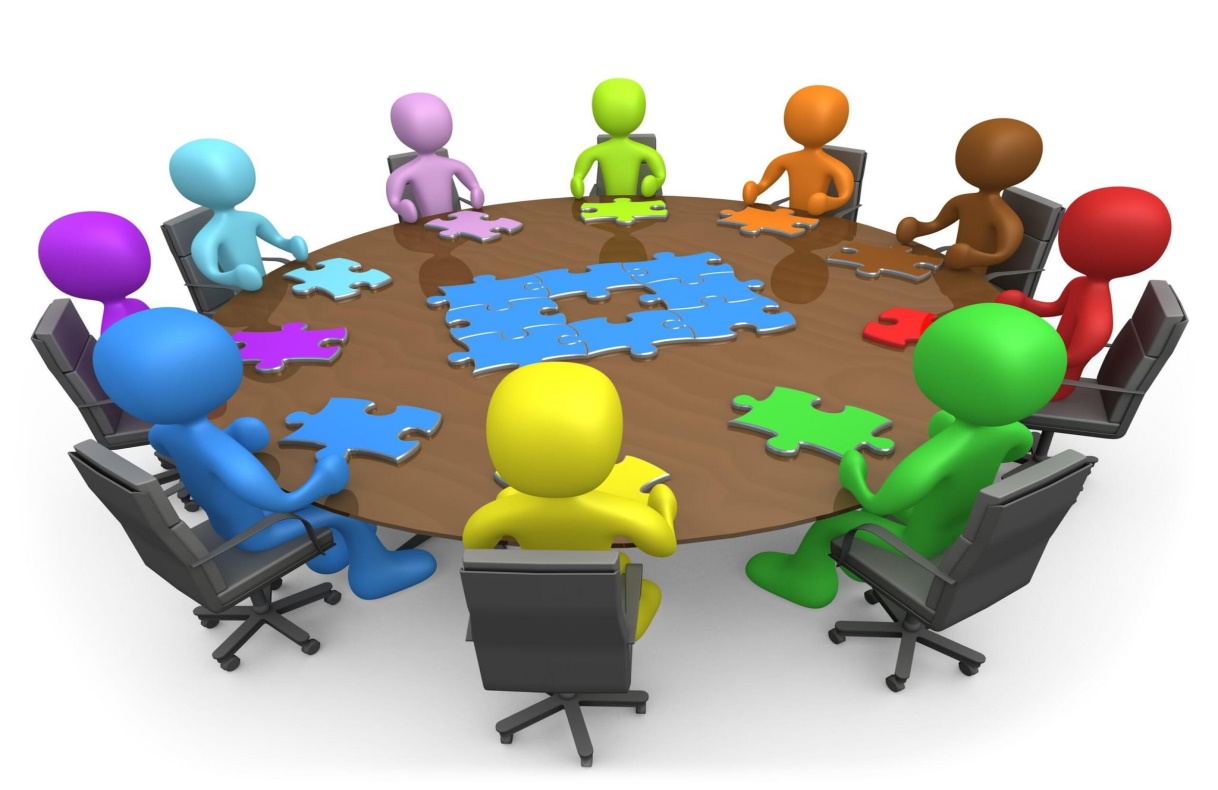 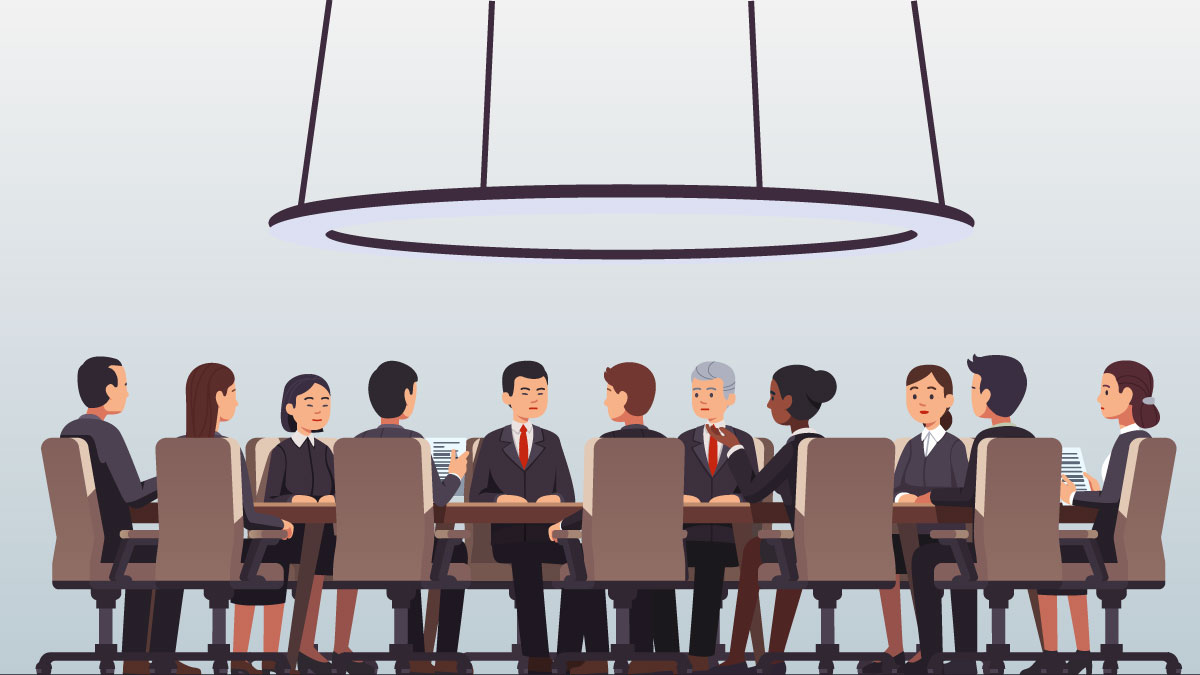 Муниципальная программа «Развитие частей территории муниципального образования Пчевского сельского поселения»
Всего по программе предусмотрено 435 тыс. руб.
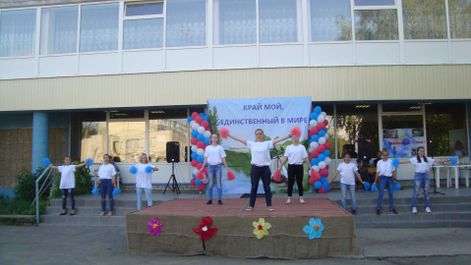 Развитие населенных пунктов муниципального образования Пчевское сельское поселение – 309 тыс. руб.
Развитие административного центра муниципального образования Пчевское сельское поселение – 126 тыс. руб.
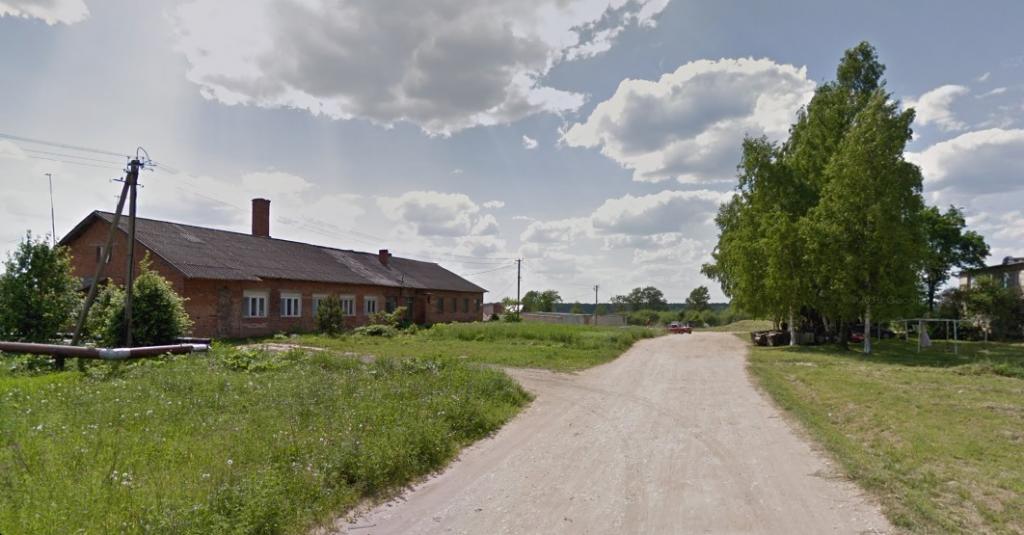 25
Непрограммные направления деятельности на 2024 год (тыс. руб.)
2 230
26
Расходы за счет средств дорожного фонда МО Пчевское сельское поселение на 2024 год (тыс. руб.)
Всего предусмотрено 1 943 тыс. руб.
Капитальный ремонт и ремонт дорожного покрытия автомобильных дорог общего пользования местного значения – 1 148 тыс. руб.
Содержание автомобильных дорог общего пользования местного значения и искусственных сооружений на них – 770 тыс. руб.
Оформление технических планов и кадастровых паспортов на дороги местного значения в границах поселения – 25 тыс. руб.
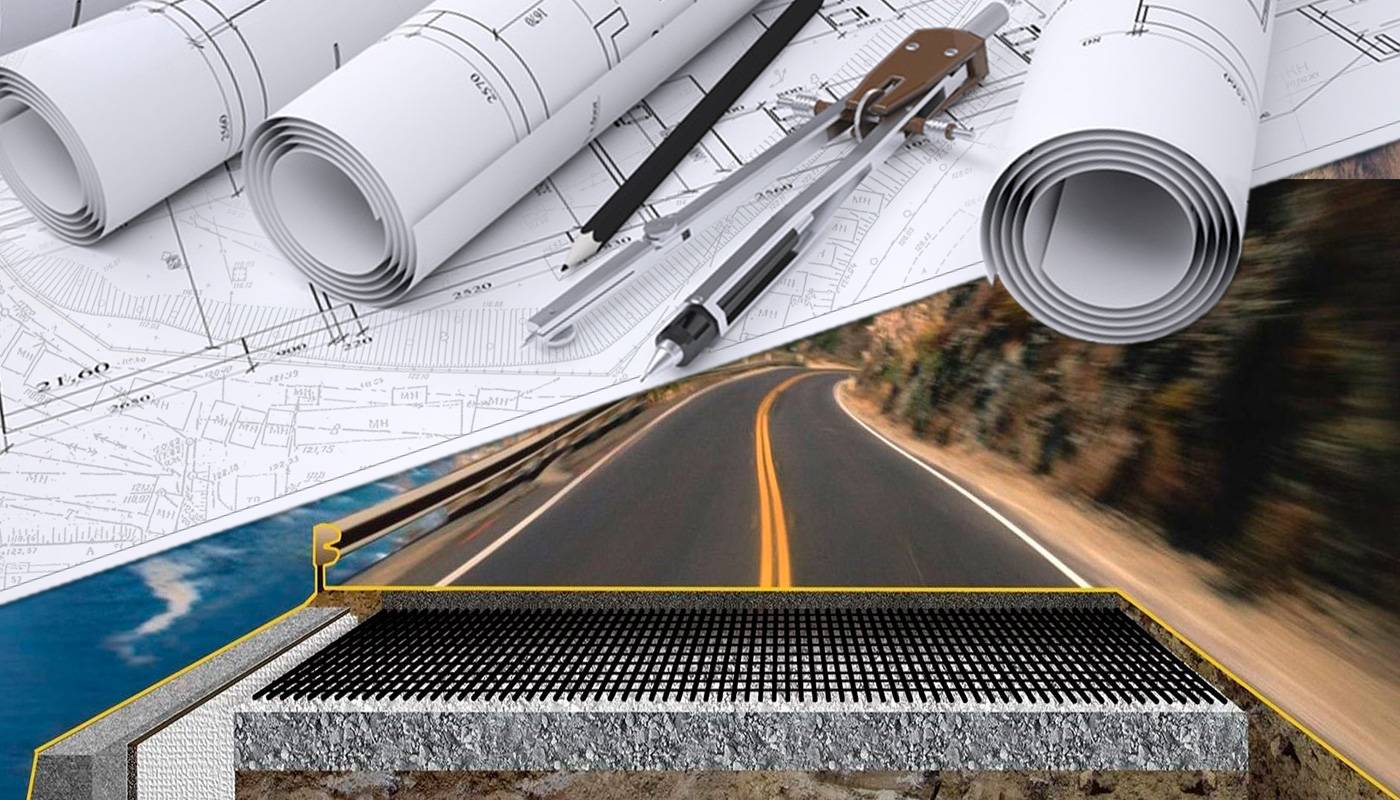 27
Межбюджетные трансферты предоставленные в 2024 году (тыс. руб.)
4 137
28